Lesson 28: 
Ms. Liu’s Great Idea
WWW.PPT818.COM
Warming up
Honesty is the best policy. 
         诚实为上策。 
        Poor but honest. 
          虽贫穷，要诚实。
New Words
丈夫
大门
感激，感谢
诚实，老实
诚实的
信任的
价值(不可数)
座右铭
相信，依赖
husband      (n)
gate            (n)
appreciate   (v)
honesty       (n)
honest       (a)
trusting        (a)
value           (n)
motto           (n)
trust          (n/v)
Let’s learn
1.Rose just took a weekend trip with her husband to the countryside.
萝丝刚刚和她的丈夫去农村度过了一个周末旅行。
2.We saw a sign on a gate.
我们在门上看到了一个标志。
3.We appreciate your honesty.
我们感谢你的诚实。
4.We were surprised to find that the farmer was so trusting.我们很惊讶的发现那个农民是如此的信任别人。
PPT模板：www.1ppt.com/moban/                  PPT素材：www.1ppt.com/sucai/
PPT背景：www.1ppt.com/beijing/                   PPT图表：www.1ppt.com/tubiao/      
PPT下载：www.1ppt.com/xiazai/                     PPT教程： www.1ppt.com/powerpoint/      
资料下载：www.1ppt.com/ziliao/                   范文下载：www.1ppt.com/fanwen/             
试卷下载：www.1ppt.com/shiti/                     教案下载：www.1ppt.com/jiaoan/               
PPT论坛：www.1ppt.cn                                     PPT课件：www.1ppt.com/kejian/ 
语文课件：www.1ppt.com/kejian/yuwen/    数学课件：www.1ppt.com/kejian/shuxue/ 
英语课件：www.1ppt.com/kejian/yingyu/    美术课件：www.1ppt.com/kejian/meishu/ 
科学课件：www.1ppt.com/kejian/kexue/     物理课件：www.1ppt.com/kejian/wuli/ 
化学课件：www.1ppt.com/kejian/huaxue/  生物课件：www.1ppt.com/kejian/shengwu/ 
地理课件：www.1ppt.com/kejian/dili/          历史课件：www.1ppt.com/kejian/lishi/
5.I wondered if everyone would be honest.
我想知道是否每个人都是诚实的。
6.This shop would be a good way for students to learn the value of honesty.
这个商店对学生们来说会是学会诚信的价值的一个好方法。
7.The perfect motto for this shop would be ,“take what you need, give what you can. We trust you.”
对于这个商店来说，完美的座右铭会是，“取你所需，尽你所能。我们相信你。”
Fill in the blanks with the words [gate honest trust value believe]
1.George says that he has tried to be an ____man all his life.
2.She says that she will wait for me at the___.
3.They think that no one knows the __
    of this book.
4.You should ______that your dream will come true someday.
5.We know that we can______Xiao Zhang because he is a good guy.
honest
gate
value
believe
trust
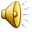 Listening Task: True or False
One day Ms.Liu got a letter from Rose
Rose took some eggs but she didn`t put any money.
Ms. Liu believed most people want to be honest.
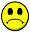 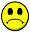 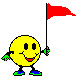 The key phrases
1.help oneself (to) sth.    请自用…..请自便

Help yourself to some fish .随便吃鱼

2.be surprised to do       对…感到惊讶

Danny is very surprised  to see so many     
    donuts.
    Danny看见如此多的面包圈非常惊讶
Read fast and find the sentences with object clause and try to understand the structure.
1.She said （that）they had a wonderful shopping experience.她说他们有一次很棒的购物经历。
2.We were surprised to find that the farmers was so trusting.我们对农民的信任感到很吃惊。
3. Ms.Liu believed that most want to be honest.刘老师相信每个人都会诚实的。
4. I wonder if everyone would be honest.
     我想知道是否每个人都会诚实。
5.Take what you need , give what you can. 拿走你想要的，留下你所能给的。
引导点拨：
1. say, find ，wonder，believe后跟了宾语从句，the farmers was so trusting. most people want to be honest. 是两个陈述句，所以前面用了连接词that (可以省去如例1）,        
2.而 everyone would be honest.应该表示疑问，所以用了连接词if.  
3.what you need 疑问词做连接词+陈述句。
Exercises
I want to know _________he will come tomorrow.
我想知道明天他是否会来。

He told me ________he would come tomorrow.
他告诉我他明天会来

She asked me _________my name is .
她问我叫什么.
if
that
what
Work in Pairs:
Try to retell the story to your partner
You can use :
along       saw   parked
walked into        saw   
help                   take from   
leave                 took  
put                     wondered if
Groupwork
Work in groups .take turns to tell stories about honesty and try to write it down.
Homework:
1.Finish off the exercises of 
     Let`s do it.  Exercise 1 . 3.
2.Write a story about honesty